RGEO: Struggling in Climate Change 
in a War zone
Rural Green Environment Organization - Afghanistan
Identification of RGEO
Location
Scale
Mission
Impacts of war
Achievement
History of War
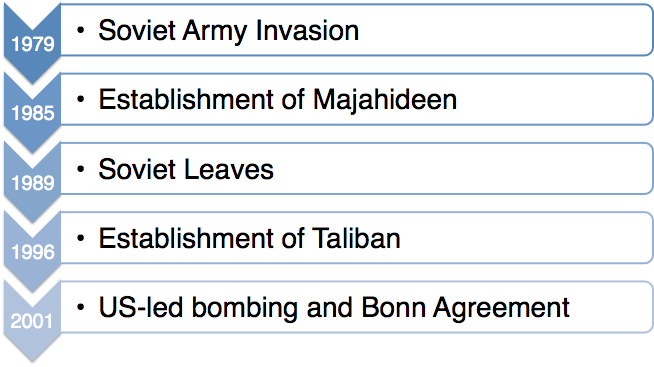 Map of Conflicts
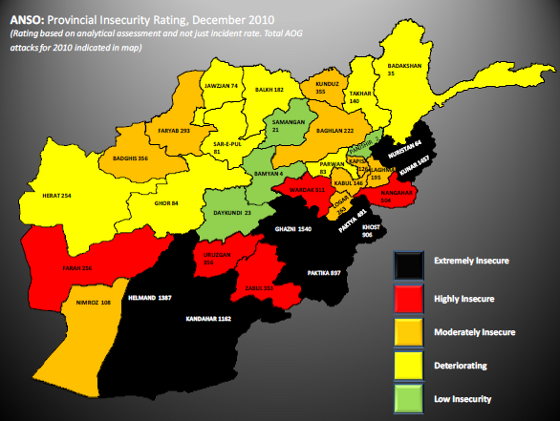 Conflicts and Community
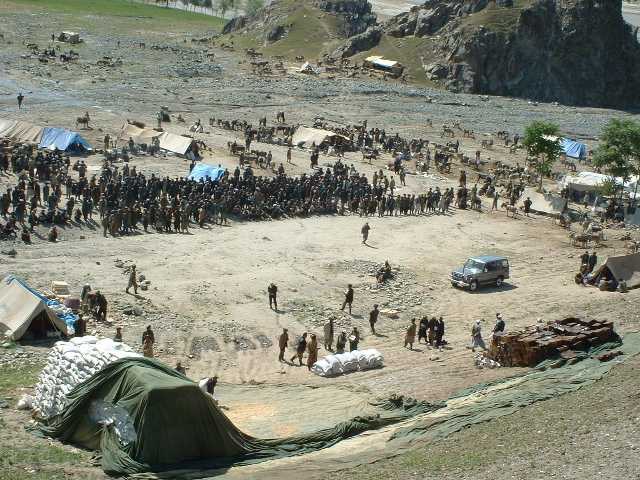 Conflicts and Women
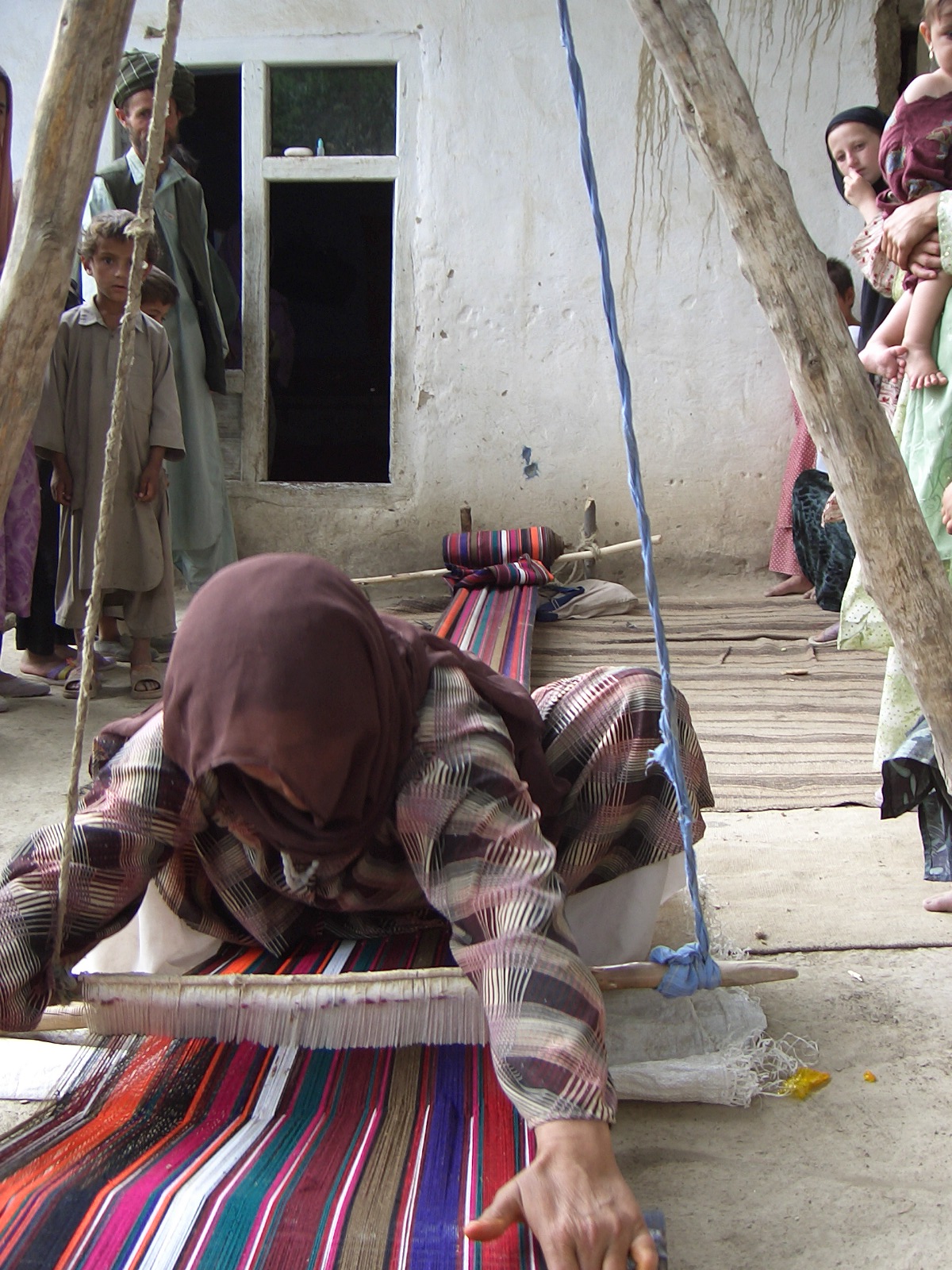 Conflicts and Local Commander
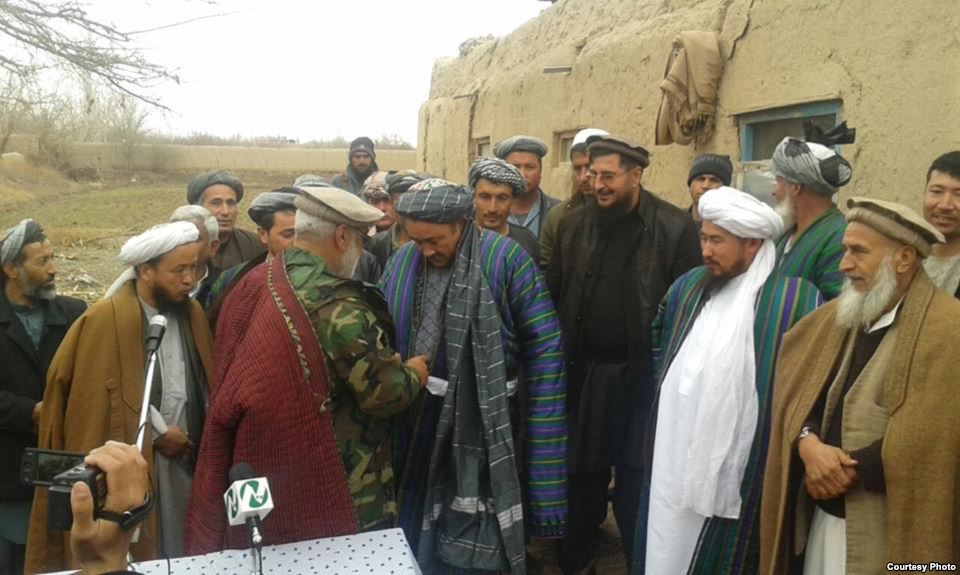 Conflicts and Children
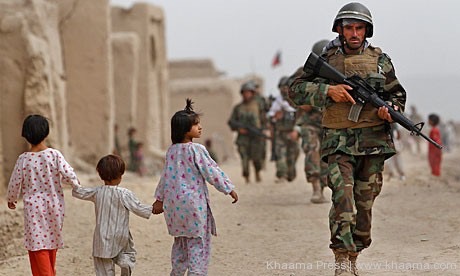 Conflict and Transport
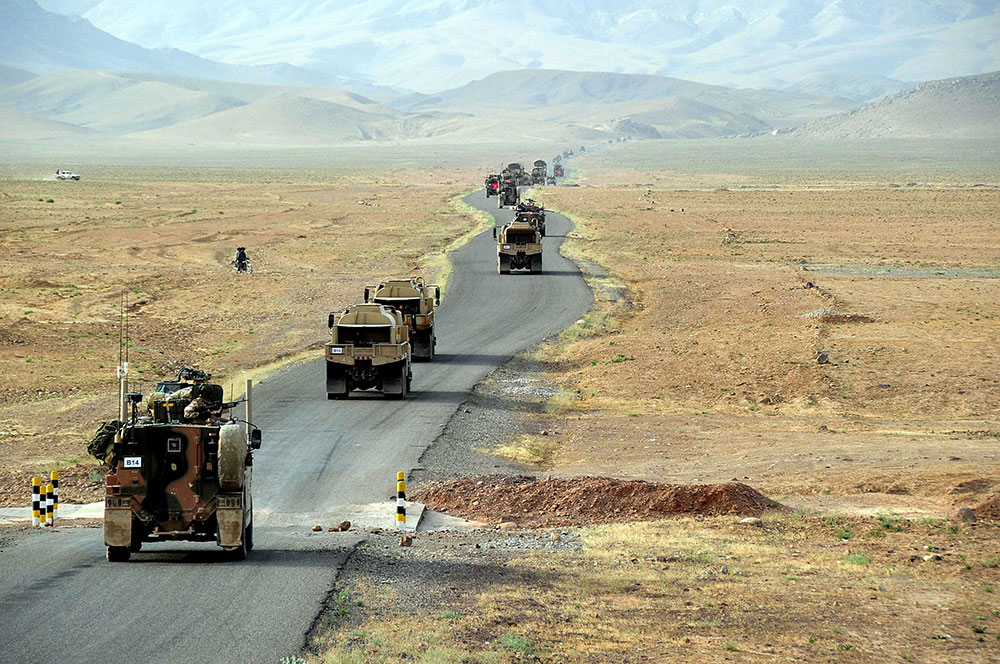 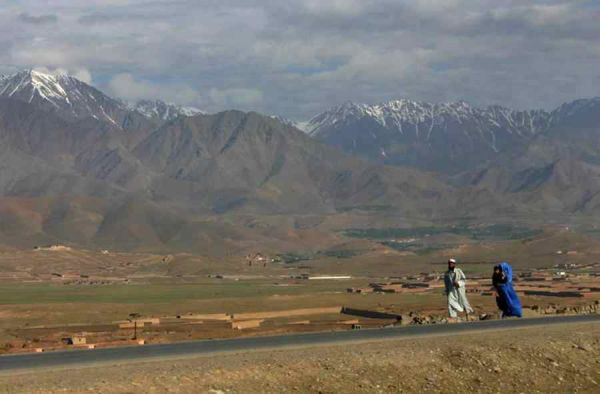 Conflicts and Transport
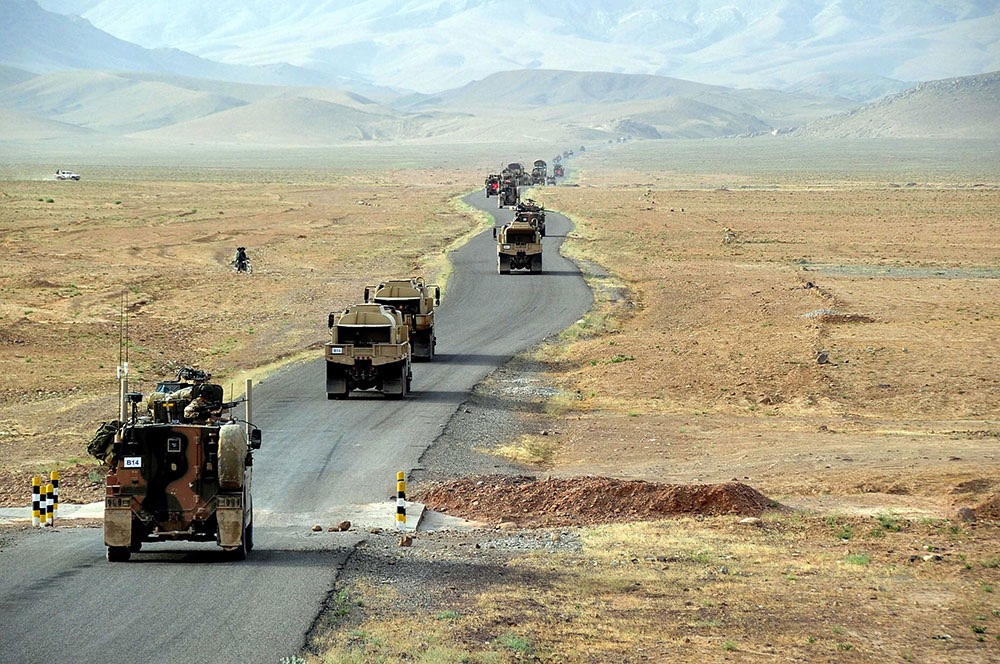 Achievements
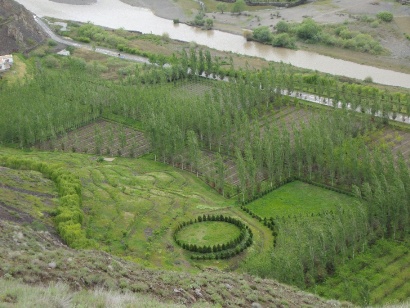 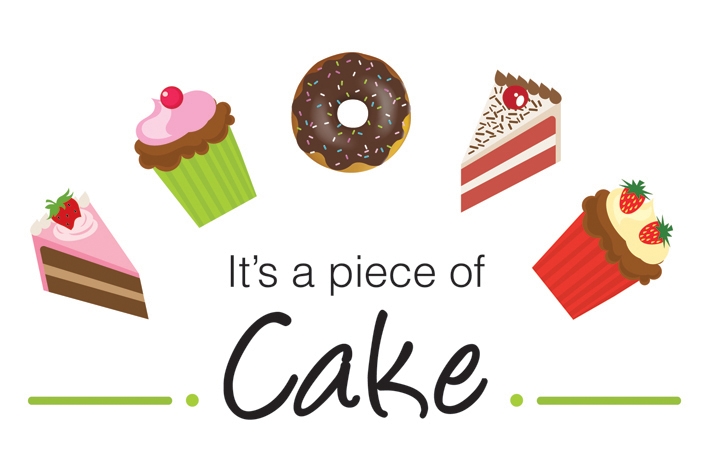 Achievement
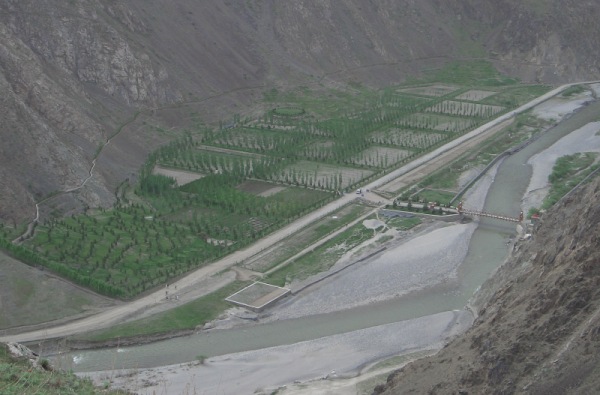